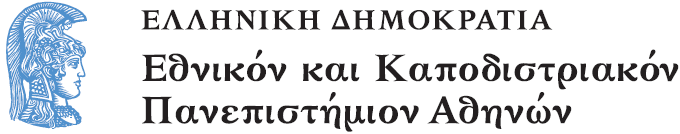 Το Εικονογραφημένο Βιβλίο στην Προσχολική Εκπαίδευση
Ενότητα 1.1: Συναισθήματα

Αγγελική Γιαννικοπούλου
Τμήμα Εκπαίδευσης και Αγωγής στην Προσχολική Ηλικία (ΤΕΑΠΗ)
Διδακτική Πρακτική
Διδακτική Πρακτική:
Φαίδρα Γκρέβε – Mιχαλοπούλου.
Βιβλίο: Manning, Mick. Κικιρι-Χουουού! : Ένα βιβλίο για τη διαφορετικότητα / Mick Manning · μετάφραση Ευγενία Κολυδά · εικονογράφηση Brita Granström. - 1η έκδ. - Αθήνα: Modern Times, 2010.
[1]
Σκοπός
Σκοπός μας ήταν η ενασχόληση των παιδιών με τη μεταφορική γλώσσα και με το συναίσθημα της έκπληξης.
Αφορμή
[2]
Αφορμή για τη δραστηριότητα στάθηκε η φράση «Οι κότες είχαν μείνει με το ράμφος ανοιχτό» από το βιβλίο «ΚΙΚΙΡΙ-ΧΟΥΟΥΟΥ!».
Μετά το τέλος της ανάγνωσης (1/2)
Είπα στα παιδιά «Με εντυπωσίασε πολύ η φράση που υπάρχει σε αυτή τη σελίδα: “Οι κότες είχαν μείνει με το ράμφος ανοιχτό”. Τι σημαίνει αυτό; Πότε χρησιμοποιούμε αυτή την έκφραση;».
Τα παιδιά μου απάντησαν:
Έκπληξη!
Οι κότες είδαν την κουκουβάγια να κάνει κάτι που ήταν έκπληξη.
Νόμιζαν ότι η κουκουβάγια δεν μπορεί να κάνει τίποτα.
Μετά το τέλος της ανάγνωσης (2/2)
«Άρα μένουμε με ανοιχτό το στόμα όταν βλέπουμε κάτι που δεν το περιμένουμε. Για να δω, εσείς πώς μένετε με ανοιχτό το στόμα;»
Παρουσίαση εικόνων – διατύπωση υποθέσεων (1/3)
Έπειτα, παρουσίασα την πρώτη εικόνα. Τα παιδιά ξέσπασαν σε γέλια. «Τι μπορεί να βλέπει αυτός ο βάτραχος και να έχει μείνει με το στόμα ανοιχτό;»
Τα παιδιά διατύπωσαν υποθέσεις.
Μπορεί ο βάτραχος να βλέπει μια μεγάλη λίμνη!
Μπορεί να βλέπει πολλές μύγες!
[3]
Η ίδια διαδικασία ακολουθήθηκε και στις επόμενες εικόνες.
Παρουσίαση εικόνων – διατύπωση υποθέσεων (2/3)
Νομίζω ότι ο πίθηκος είναι στεναχωρημένος, γιατί βλέπω εδώ (δείχνει το στόμα της) που πηγαίνει λίγο προς τα κάτω.
Άρα μπορεί να έχουμε μείνει με το στόμα ανοιχτό επειδή είδαμε κάτι άσχημο που δεν το περιμέναμε..
[4]
Παρουσίαση εικόνων – διατύπωση υποθέσεων (3/3)
Μπορεί ο καφές να βλέπει κάποιον που πάει να τον πιεί και να έχει τρομάξει.
[5]
Πώς θα λέγαμε την έκπληξη;
Στο κομοδίνο;
Στο ντουλάπι;
Στο σάντουιτς;
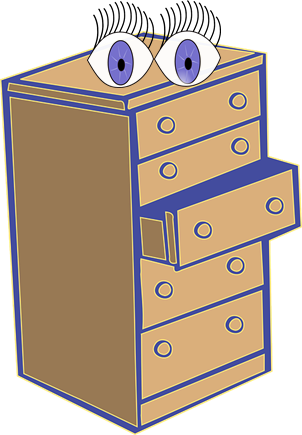 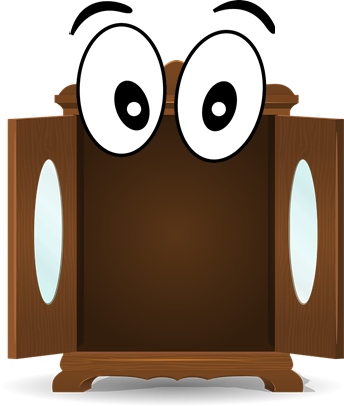 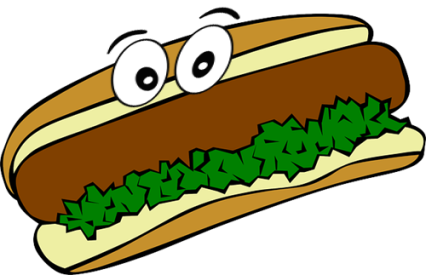 [7]
[6]
[8]
Χωρισμός σε ομάδες
Στη συνέχεια τα παιδιά σε ομάδες έφτιαξαν ιστορίες όπου κάποιος γνωστός τους ήρωας έμεινε με το στόμα ανοιχτό… Και ο λόγος δεν ήταν πάντα η έκπληξη.
Ιστορίες των Παιδιών
Ιστορίες των παιδιών (1/3)
Ιστορίες των παιδιών (2/3)
Ιστορίες των παιδιών (3/3)
Χρηματοδότηση
Το παρόν εκπαιδευτικό υλικό έχει αναπτυχθεί στo πλαίσιo του εκπαιδευτικού έργου του διδάσκοντα.
Το έργο «Ανοικτά Ακαδημαϊκά Μαθήματα στο Πανεπιστήμιο Αθηνών» έχει χρηματοδοτήσει μόνο την αναδιαμόρφωση του εκπαιδευτικού υλικού. 
Το έργο υλοποιείται στο πλαίσιο του Επιχειρησιακού Προγράμματος «Εκπαίδευση και Δια Βίου Μάθηση» και συγχρηματοδοτείται από την Ευρωπαϊκή Ένωση (Ευρωπαϊκό Κοινωνικό Ταμείο) και από εθνικούς πόρους.
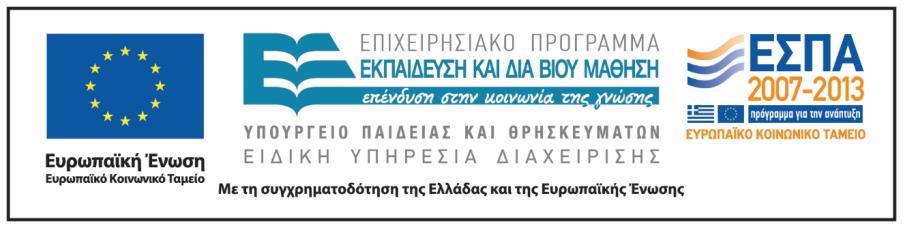 Σημειώματα
Σημείωμα Ιστορικού Εκδόσεων Έργου
Το παρόν έργο αποτελεί την έκδοση 1.0.
Σημείωμα Αναφοράς
Copyright Εθνικόν και Καποδιστριακόν Πανεπιστήμιον Αθηνών, Αγγελική Γιαννικοπούλου 2015. Φαίδρα Γκρέβε-Mιχαλοπούλου, Αγγελική Γιαννικοπούλου. «Το Εικονογραφημένο Βιβλίο στην Προσχολική Εκπαίδευση. Συναισθήματα. Κικιρι-Χουουού! : Ένα βιβλίο για τη διαφορετικότητα». Έκδοση: 1.0. Αθήνα 2015. Διαθέσιμο από τη δικτυακή διεύθυνση του Ανοιχτού Μαθήματος.
Σημείωμα Αδειοδότησης
Το παρόν υλικό διατίθεται με τους όρους της άδειας χρήσης Creative Commons Αναφορά, Μη Εμπορική Χρήση Παρόμοια Διανομή 4.0 [1] ή μεταγενέστερη, Διεθνής Έκδοση. Εξαιρούνται τα αυτοτελή έργα τρίτων π.χ. φωτογραφίες, διαγράμματα κ.λπ.,  τα οποία εμπεριέχονται σε αυτό και τα οποία αναφέρονται μαζί με τους όρους χρήσης τους στο «Σημείωμα Χρήσης Έργων Τρίτων».
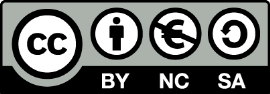 [1] http://creativecommons.org/licenses/by-nc-sa/4.0/ 

Ως Μη Εμπορική ορίζεται η χρήση:
που δεν περιλαμβάνει άμεσο ή έμμεσο οικονομικό όφελος από τη χρήση του έργου, για τον διανομέα του έργου και αδειοδόχο.
που δεν περιλαμβάνει οικονομική συναλλαγή ως προϋπόθεση για τη χρήση ή πρόσβαση στο έργο.
που δεν προσπορίζει στον διανομέα του έργου και αδειοδόχο έμμεσο οικονομικό όφελος (π.χ. διαφημίσεις) από την προβολή του έργου σε διαδικτυακό τόπο.

Ο δικαιούχος μπορεί να παρέχει στον αδειοδόχο ξεχωριστή άδεια να χρησιμοποιεί το έργο για εμπορική χρήση, εφόσον αυτό του ζητηθεί.
Διατήρηση Σημειωμάτων
Οποιαδήποτε αναπαραγωγή ή διασκευή του υλικού θα πρέπει να συμπεριλαμβάνει:
το Σημείωμα Αναφοράς,
το Σημείωμα Αδειοδότησης,
τη δήλωση Διατήρησης Σημειωμάτων,
το Σημείωμα Χρήσης Έργων Τρίτων (εφόσον υπάρχει),
μαζί με τους συνοδευτικούς υπερσυνδέσμους.
Σημείωμα Χρήσης Έργων Τρίτων (1/2)
Το Έργο αυτό κάνει χρήση των ακόλουθων έργων:
Εικόνα 1 και 2: Εξώφυλλο και ενδεικτικές σελίδες του βιβλίου «Κικιρι-Χουουού! Ένα βιβλίο για τη διαφορετικότητα» / Mick Manning · μετάφραση Ευγενία Κολυδά · εικονογράφηση Brita Granström. - 1η έκδ. - Αθήνα: Modern Times, 2010. Biblionet.
Εικόνα 3: Ξαφνιασμένος βάτραχος, Copyright Kutub Uddin/Cater News. All rights reserved. Daily Mail Online.
Εικόνα 4: Ξαφνιασμένη Μαϊμού, Public Domain, Troll Me.
Εικόνα 5: Ξαφνιασμένος Καφές, Copyright SlappyTickle. All rights reserved. SlappyTickle.
Σημείωμα Χρήσης Έργων Τρίτων (2/2)
Εικόνα 6: Ξαφνιασμένο κομοδίνο, CC0 Public Domain, Pixabay.
Εικόνα 7: Ξαφνιασμένο ντουλάπι, CC0 Public Domain, Pixabay.
Εικόνα 8: Ξαφνιασμένο σάντουιτς, CC0 Public Domain, Pixabay.